Como Navegar Canvas
Para Familias de Estudiantes de Inglés
 Inspirado por MSDWT
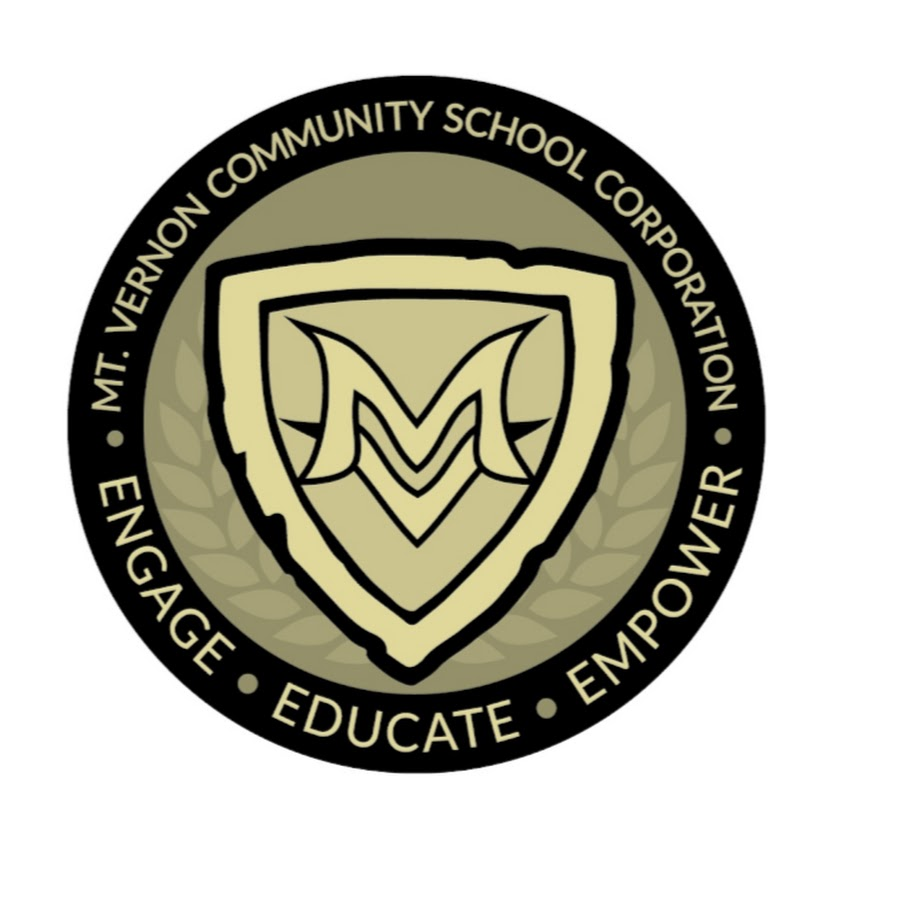 Como enviar correos electrónicos al maestro/a.
Como enviar correos electrónicos al maestro/a.
Así se ve la pantalla cuando entra a Canvas
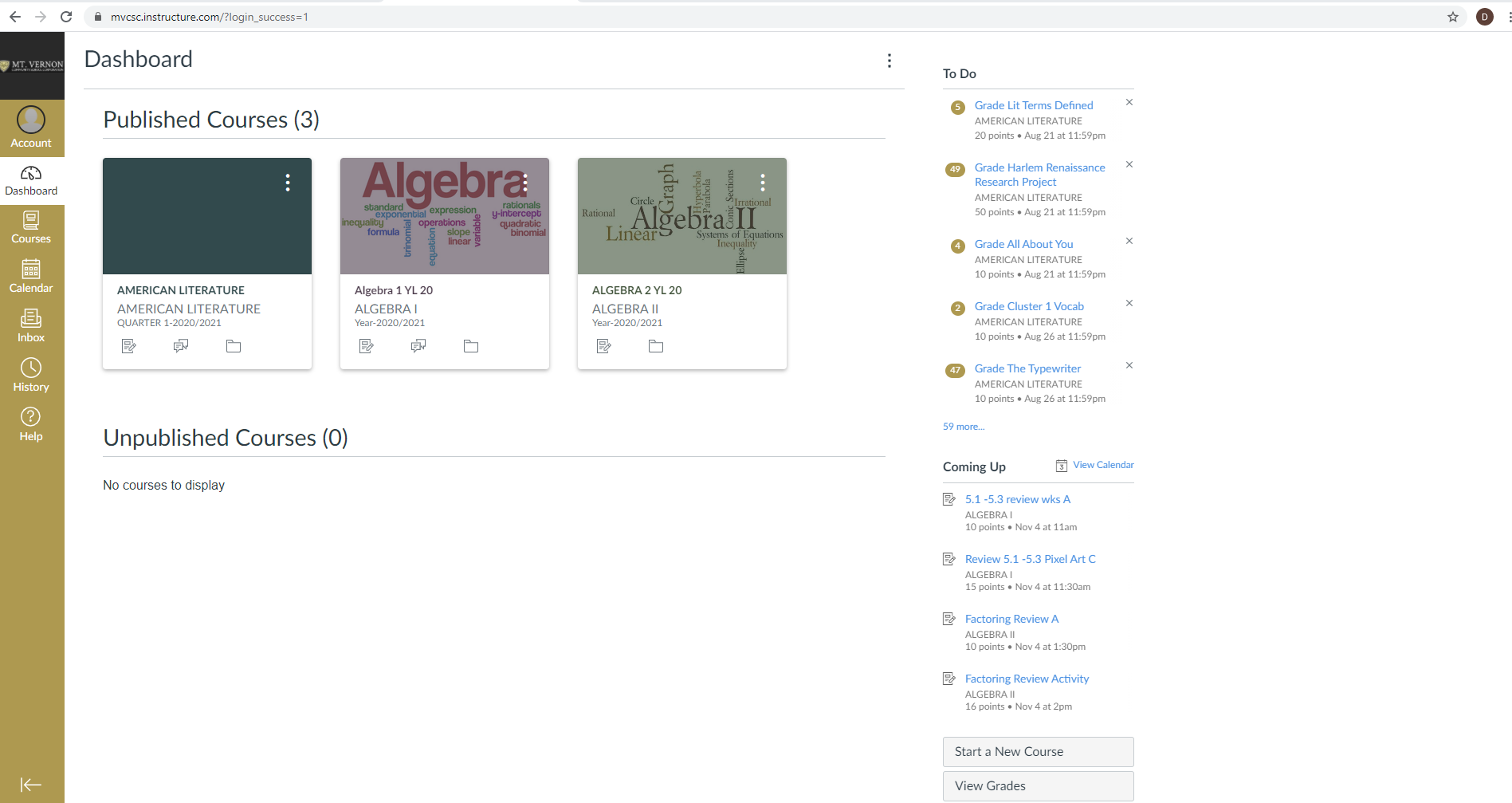 Como enviar correos electrónicos al maestro/a.
Para enviarle un correo electrónico al maestro, presione “Inbox”
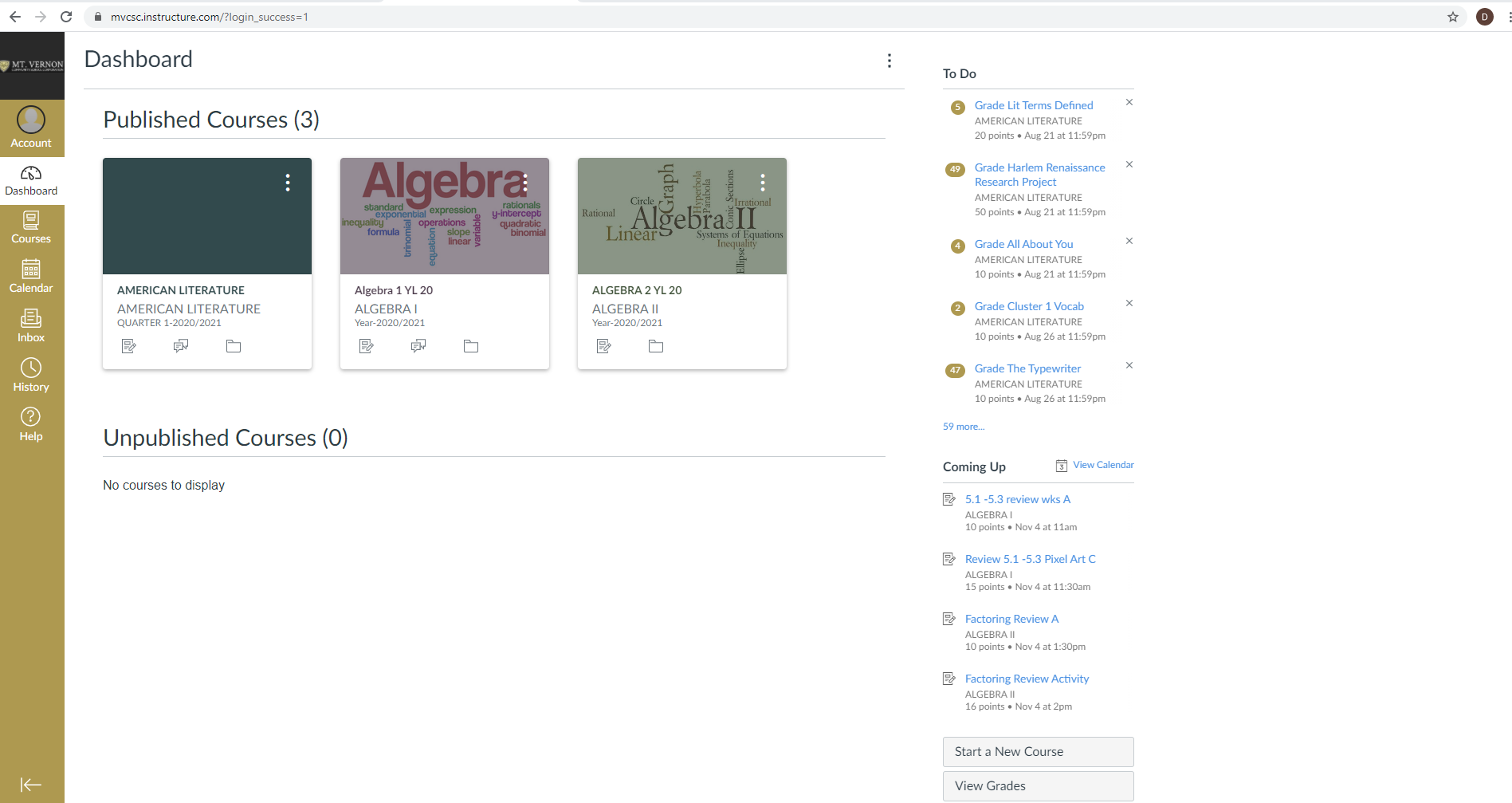 Como enviar correos electrónicos al maestro/a.
Aquí puede VER los correos que le han ENVIADO a usted los maestro/as
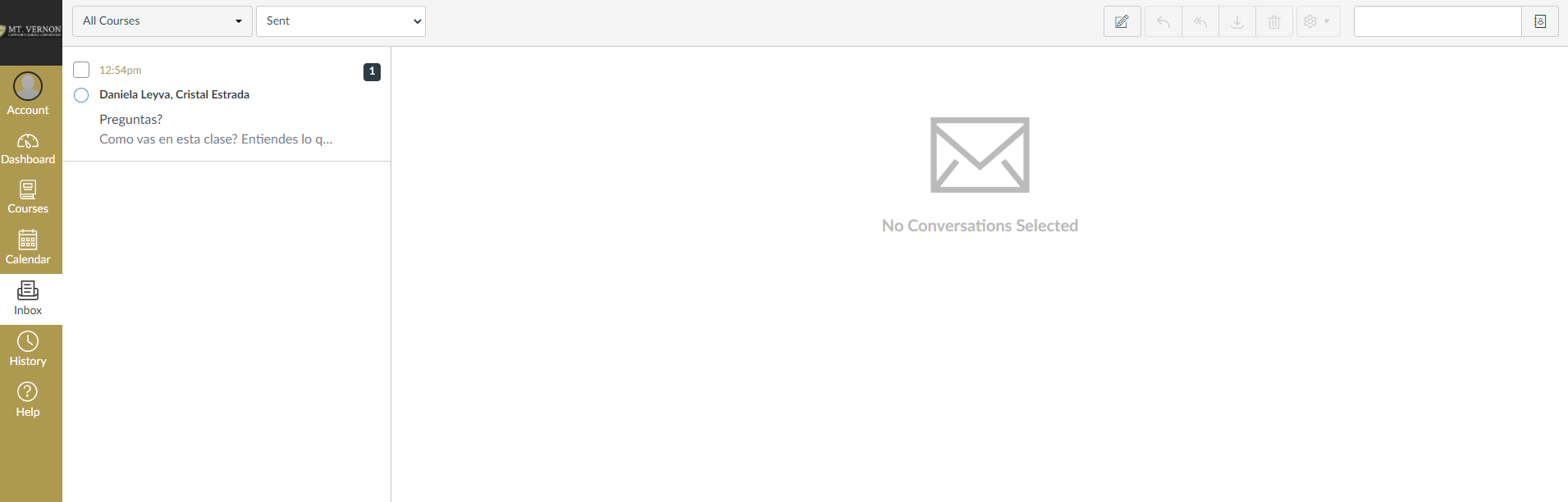 Como enviar correos electrónicos al maestro/a.
Para ESCRIBIR un correo electrónico PARA un maestro/a, seleccione:
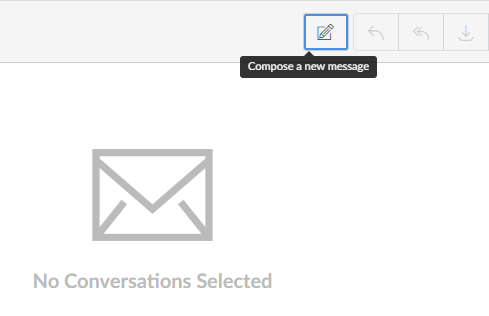 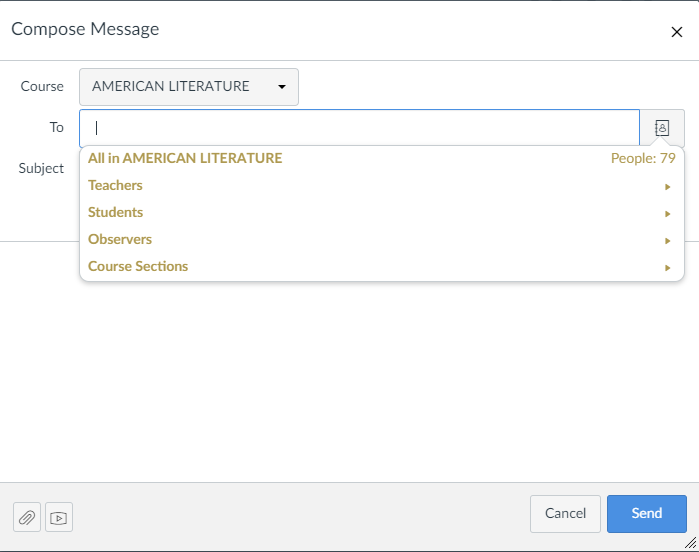 Después tiene que escoger cuál clase
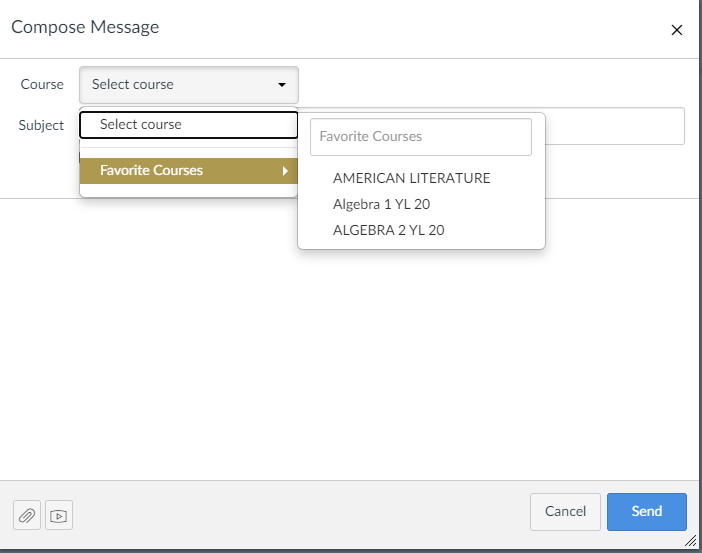 Y al ultimo, para quien es el mensaje
Cómo encontrar las tareas escolares
Cómo encontrar las tareas escolares
En “Dashboard” (tablero) se encuentran todas las clases del estudiante
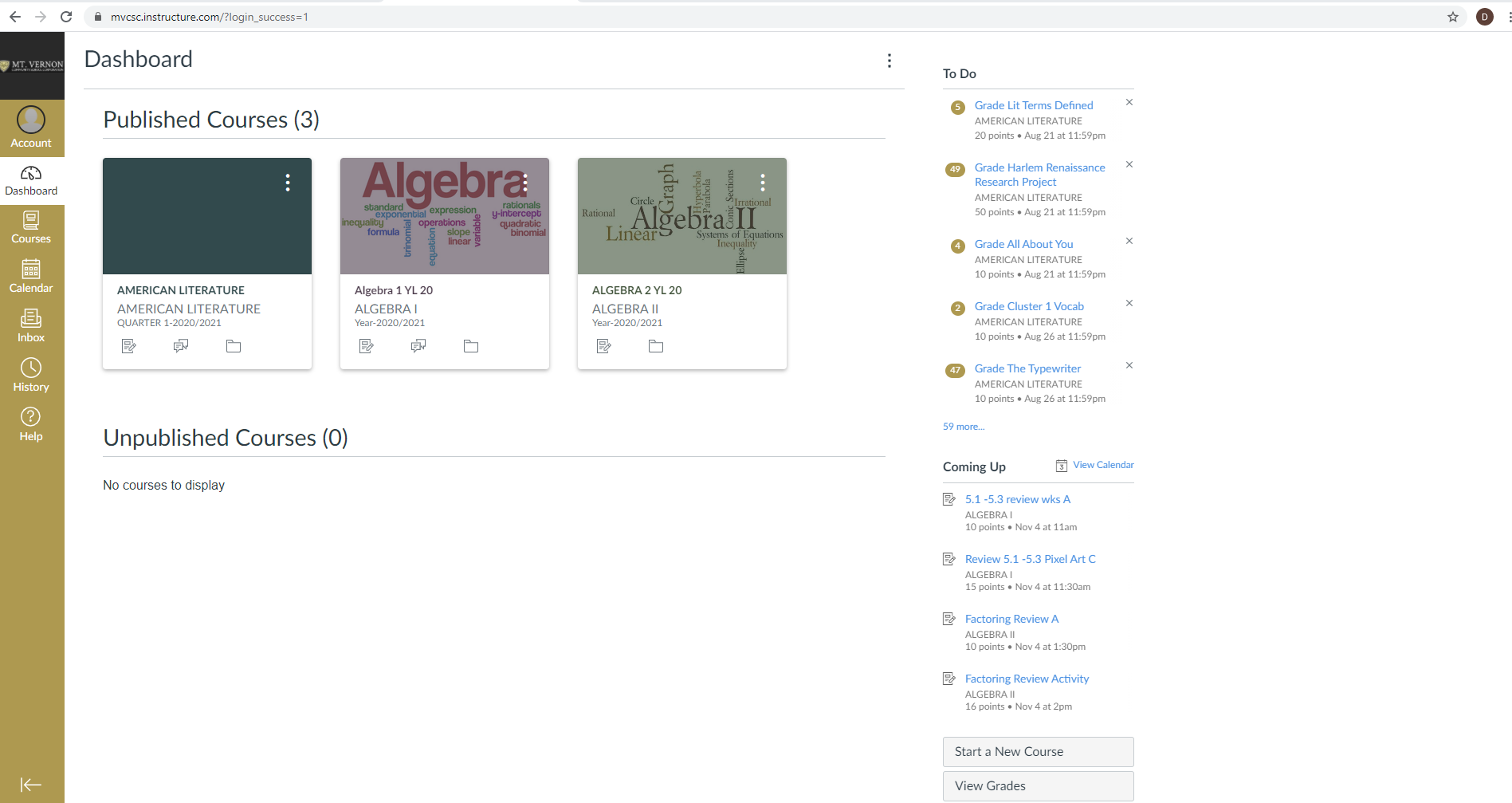 Cómo encontrar las tareas escolares
Después de seleccionar una clase, la pantalla de la clase se mira similar a esta pero recuerde que cada clase es diferente
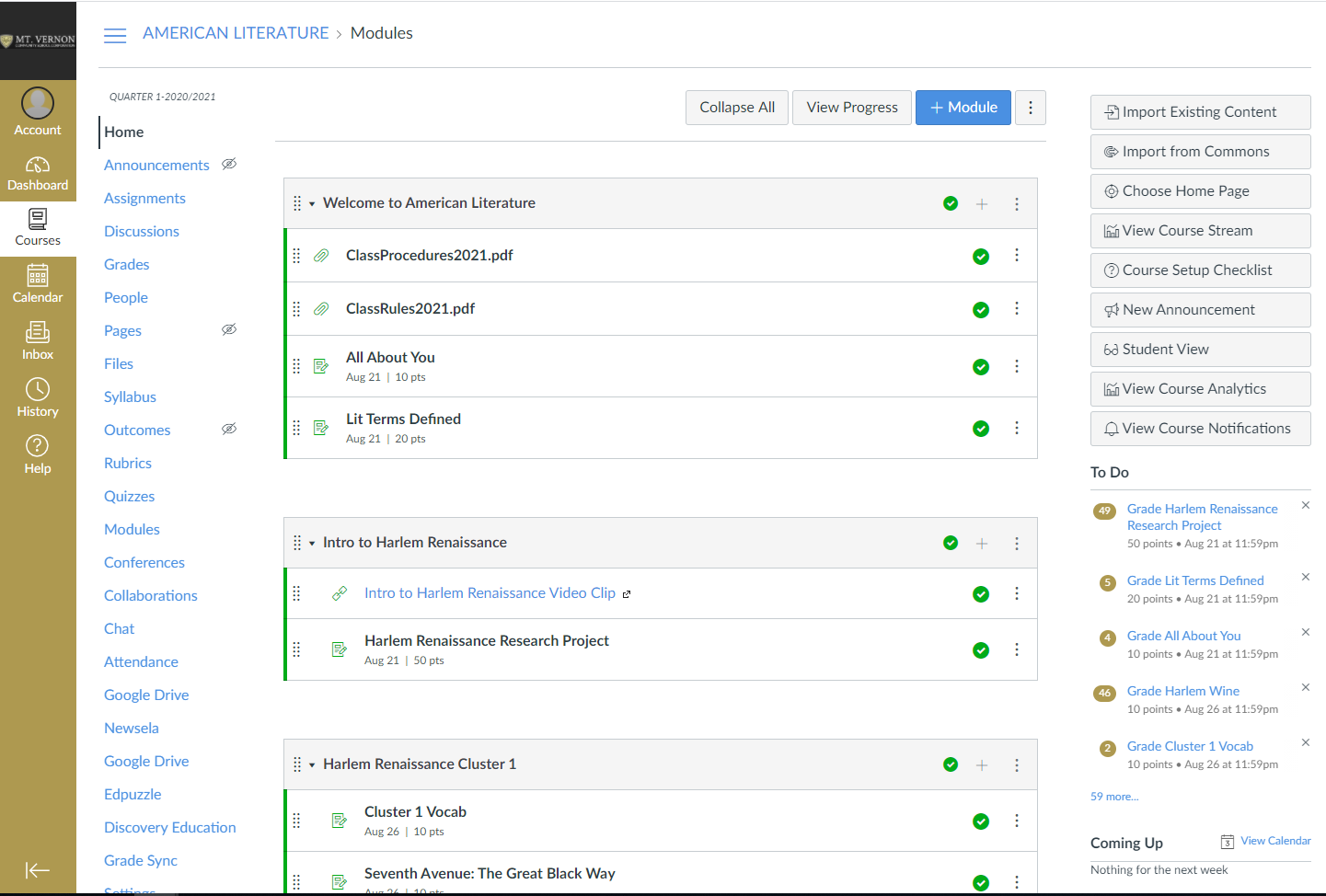 Cómo encontrar las tareas escolares
La tarea debe de estar en “assignments” (tarea). (Todas las clases son diferentes así que pueden estar en otras partes)
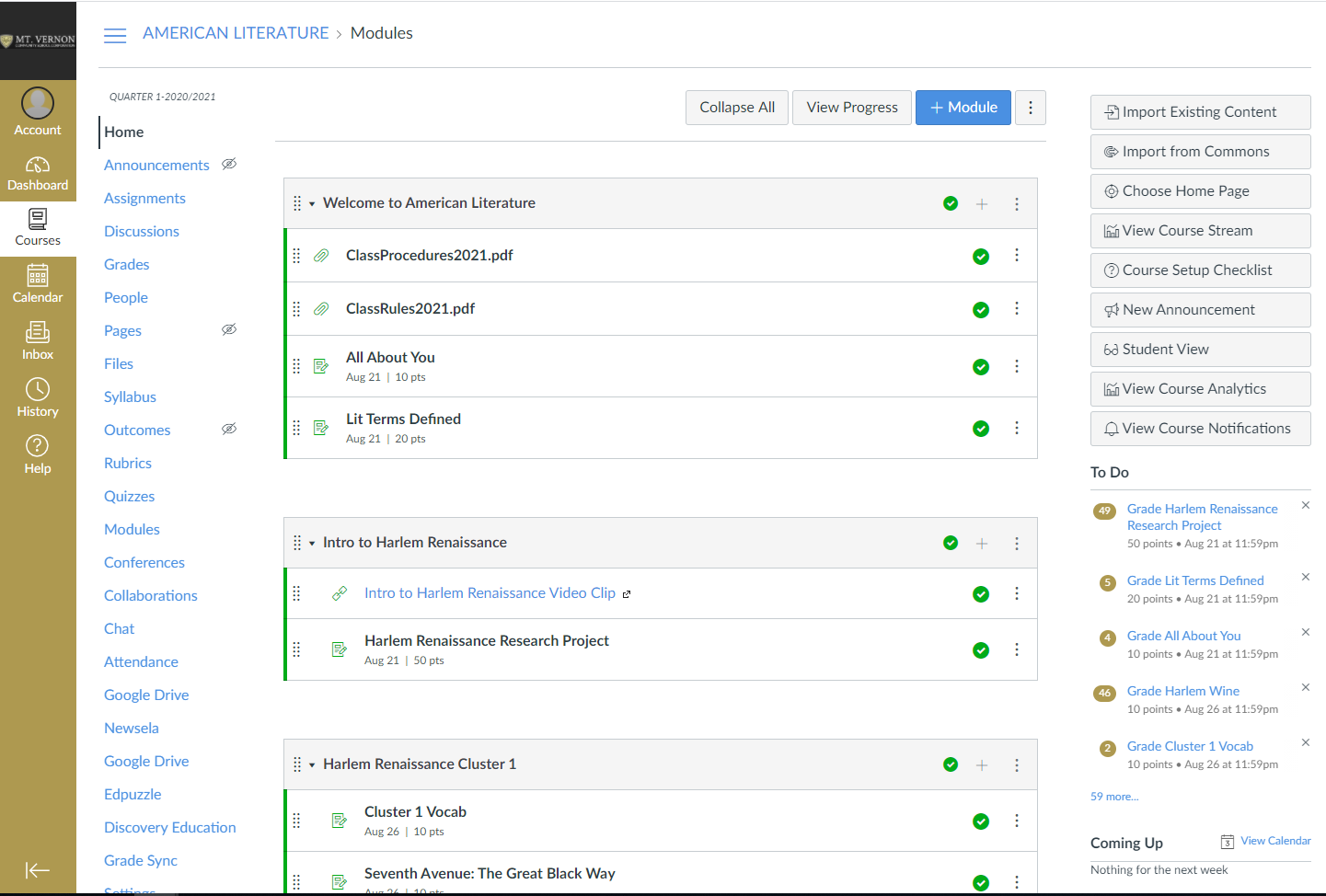 Cómo enviar tareas/trabajos al maestro/a
Cómo enviar tareas/trabajos al maestro/a
Cuando un estudiante está listo para entregar una tarea o trabajo, debe seleccionar “Submit Assignment.” Usualmente se encuentra en rojo, arriba y a la derecha de la página
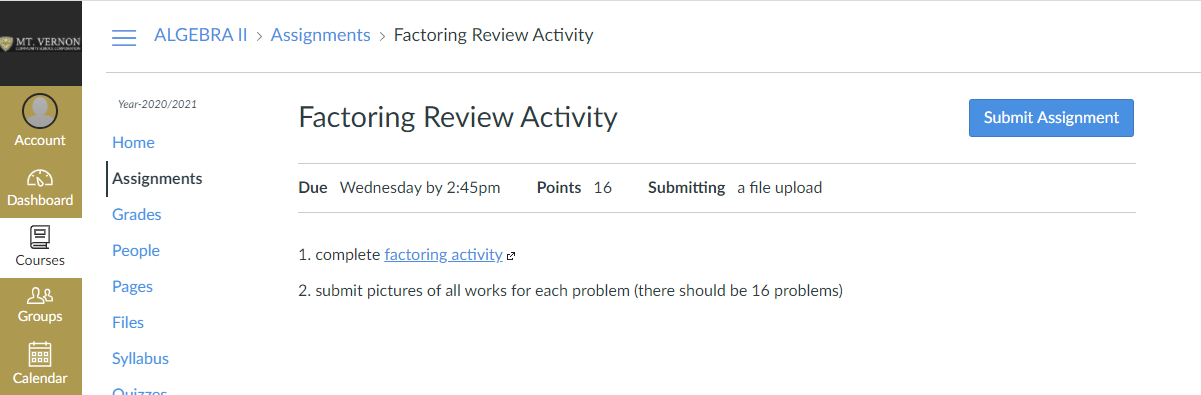 Cómo enviar tareas/trabajos al maestro/a
Cada trabajo tiene diferentes opciones sobre cómo debe entregarse. El estudiante debe elegir la opción que su maestro/a le haya indicado
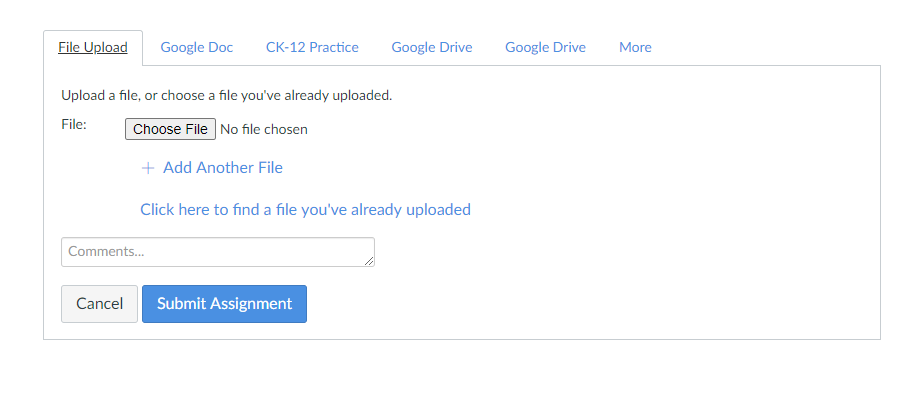 Cómo enviar tareas/trabajos al maestro/a
Cuando la tarea ha sido enviada con éxito, usted debería ver un mensaje como este “Submitted” en la pantalla, normalmente en la parte superior derecha
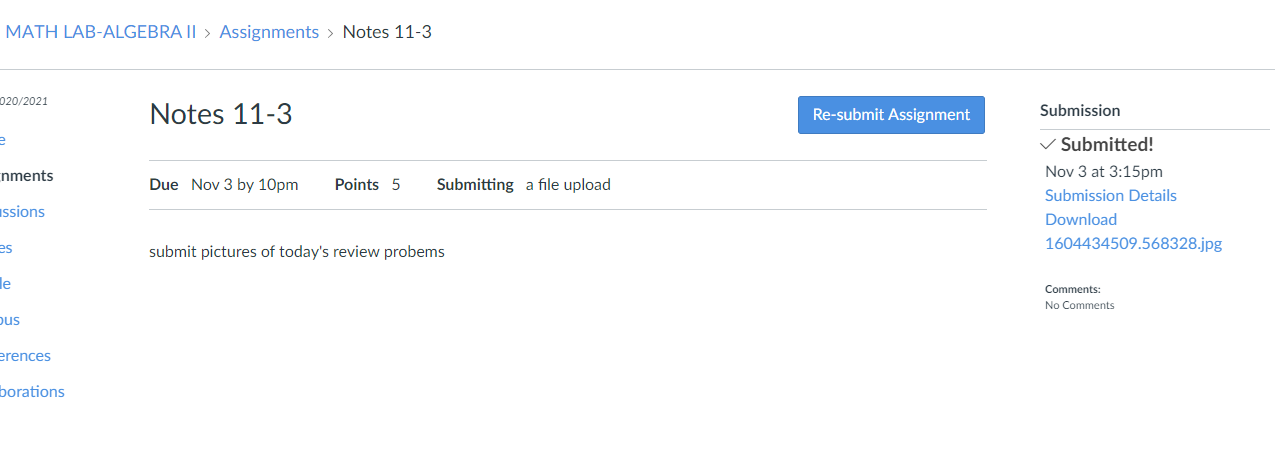